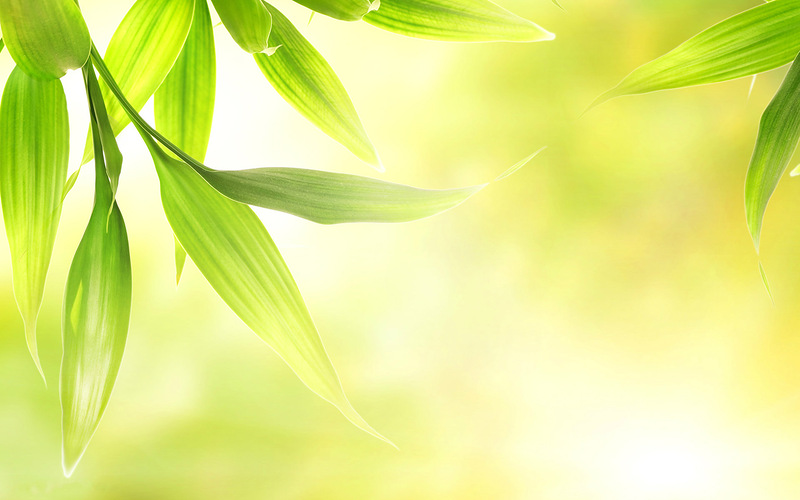 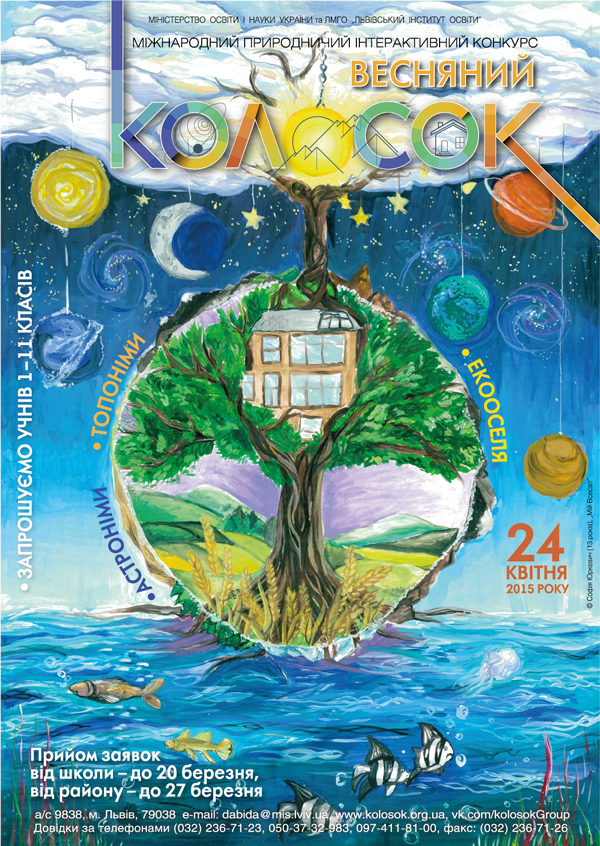 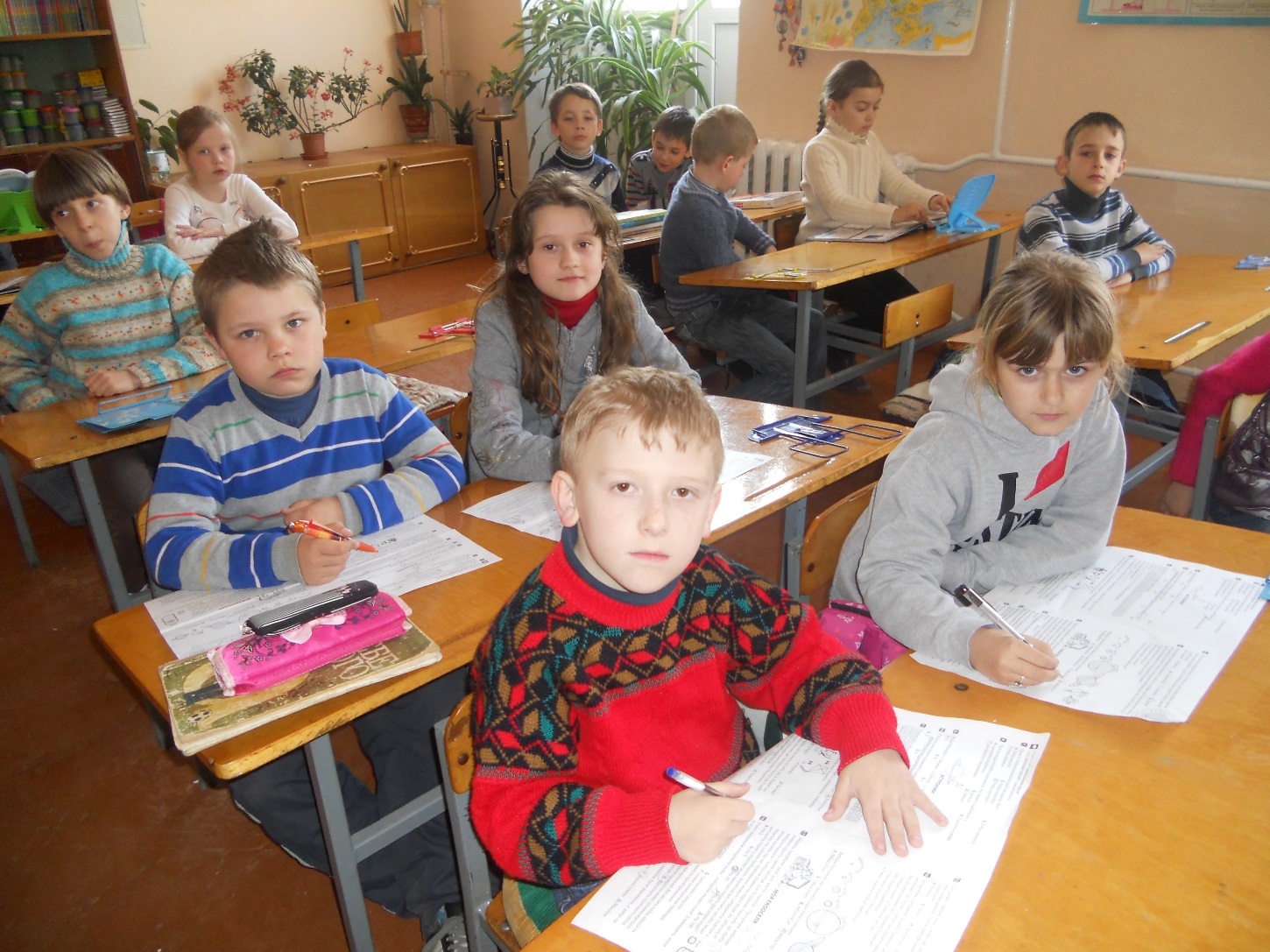 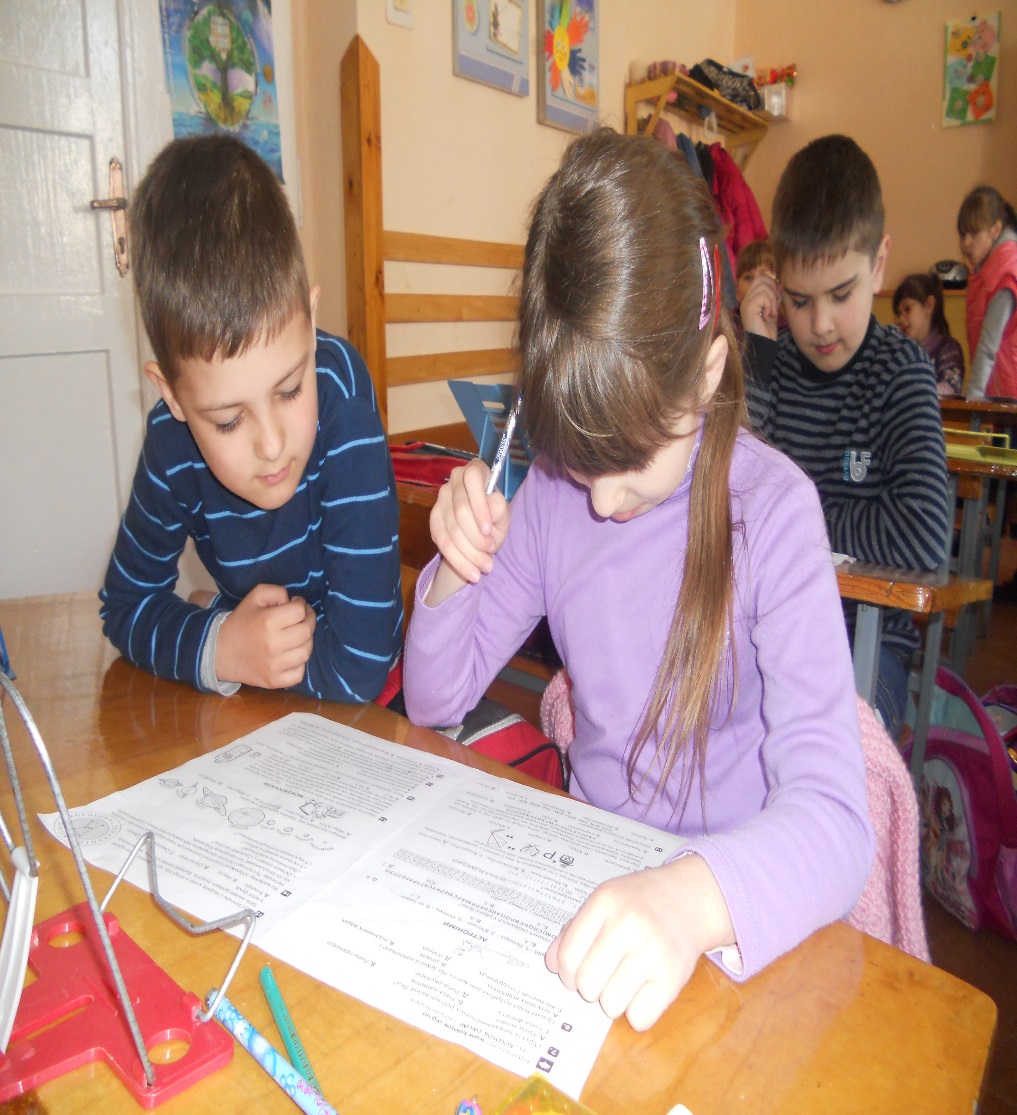 Участь у конкурсі учнів 3-А класу Бережаснької ЗОШ 
І-ІІІ ступенів №2
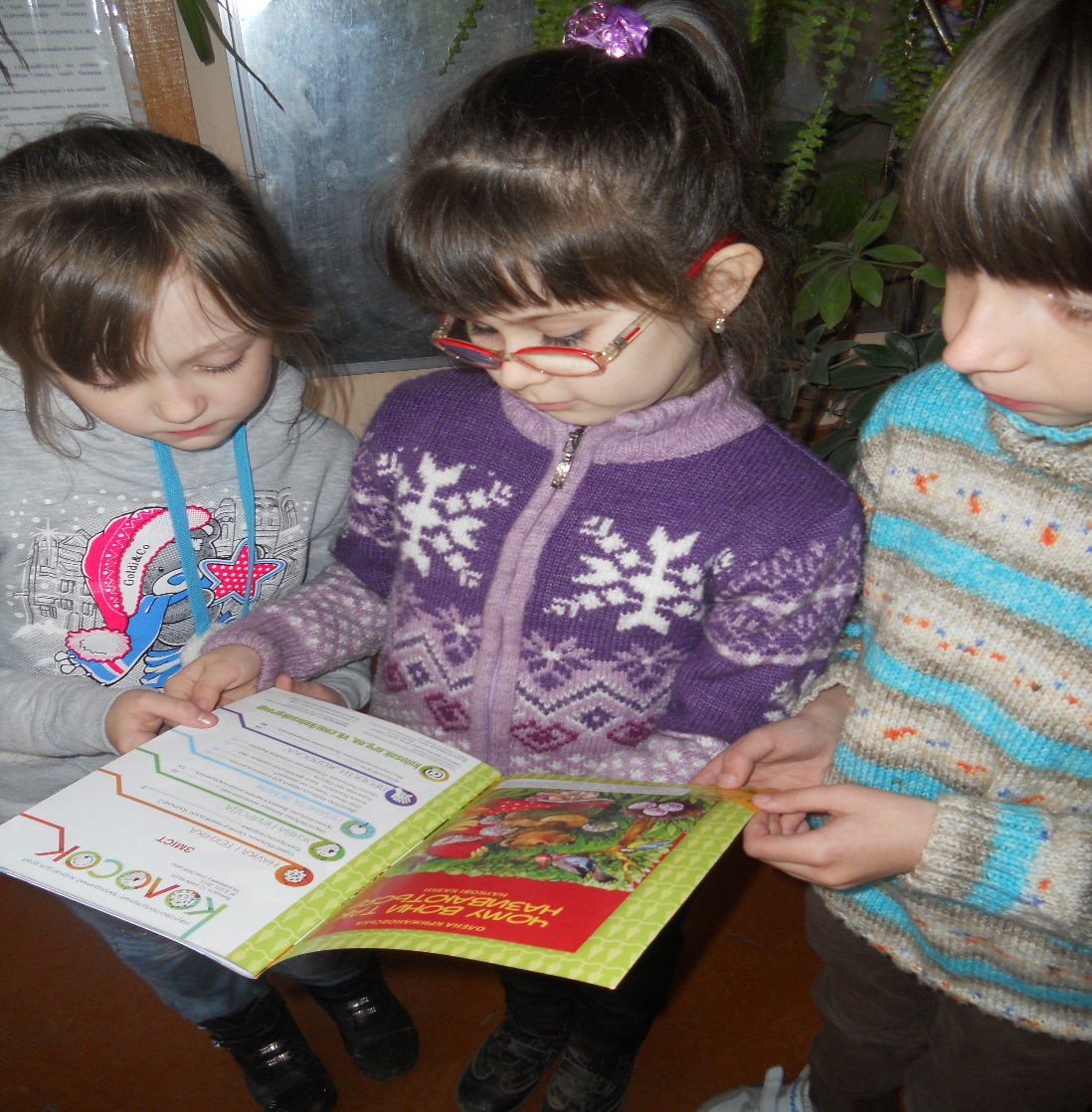 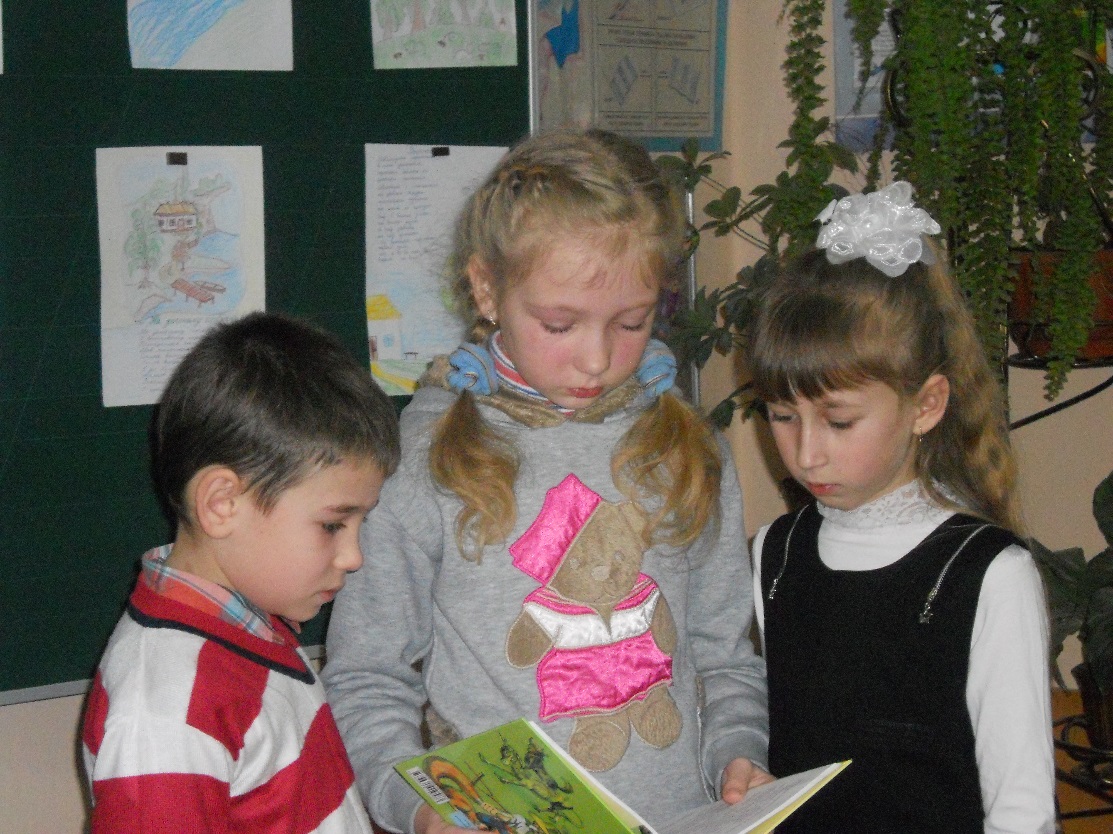 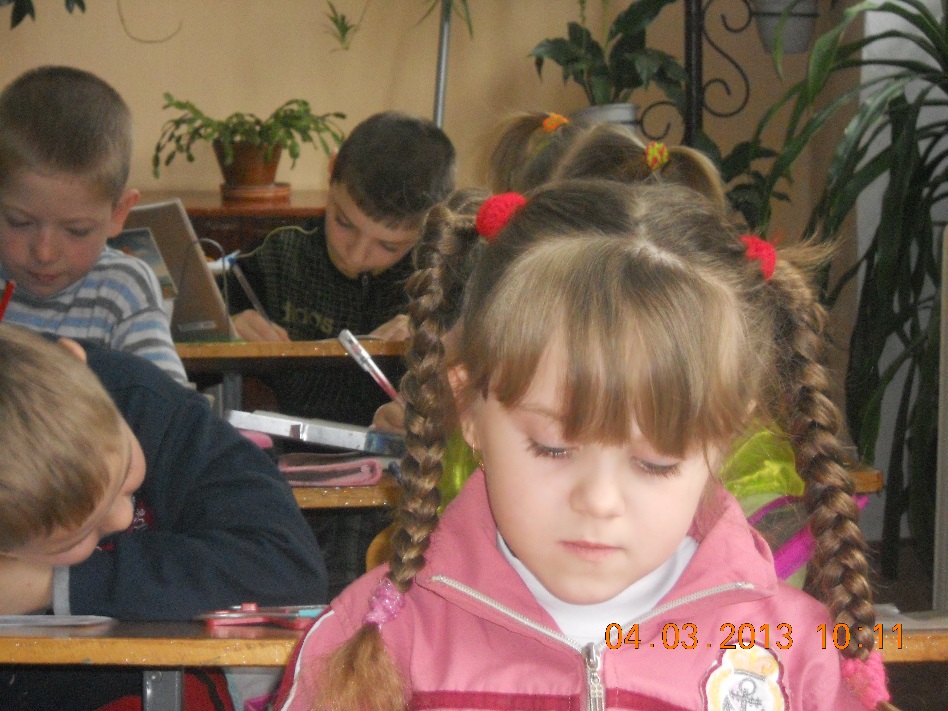 Ми читаємо “Колосок”!